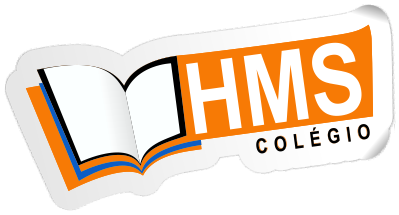 Professor: Carlos Eduardo
Disciplina: Matemática 1
7º ano

Cap.3  –  Equações
Esclarecendo uma dúvida!

Como representar uma fração na reta numérica?
Representação dos números racionais na reta numérica
Reta numérica
– 3
0
– 4
– 2
– 1
1
2
3
4
Rascunho:
Cap.3  –  Equações
Expressões algébricas
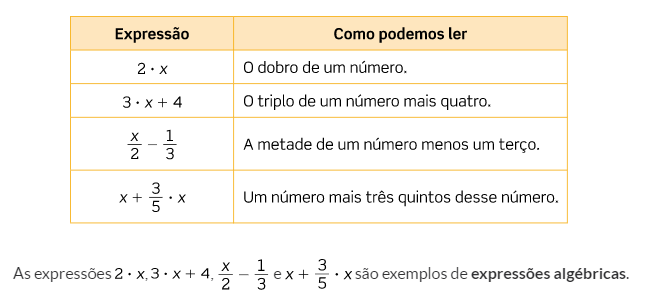 Cap.3  –  Equações
Exemplo:
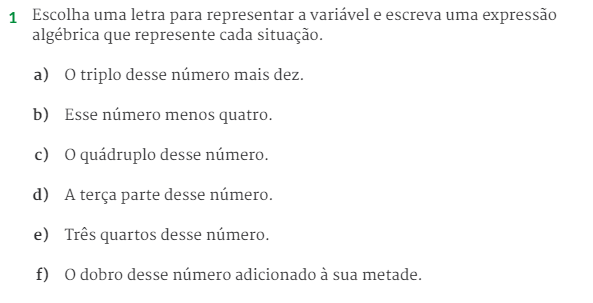 3x + 10
x - 4
4x
x
3
Cap.3  –  Equações
Valor numérico de uma expressão algébrica
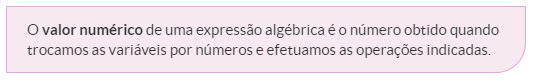 Exemplo: Calcule o valor numérico das expressões abaixo.
a) 2x  + 5, para x = 3
b) a2 + 3a, para a =  – 1
2.3 + 5
6 + 5
11
( – 1)2 + 3.( – 1)
1 – 3
 – 2
Cap.3  –  Equações
Termo algébrico
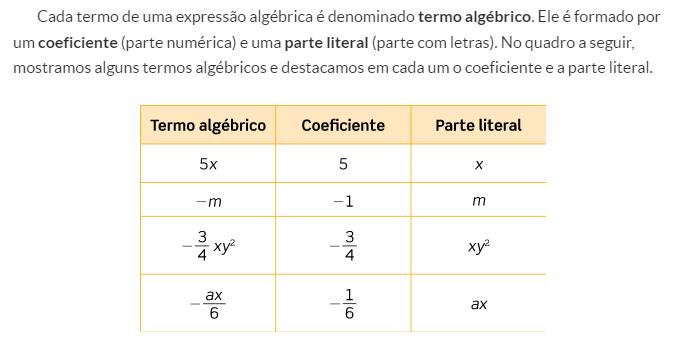 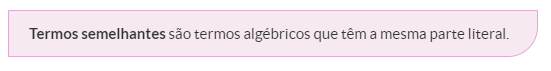 Cap.3  –  Equações
Sentença matemática
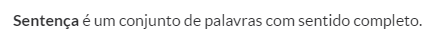 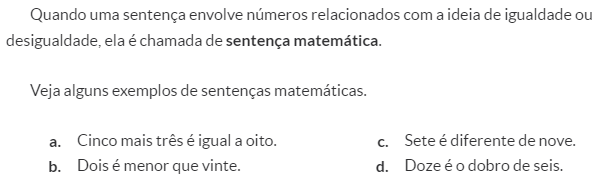 Cap.3  –  Equações
Equação
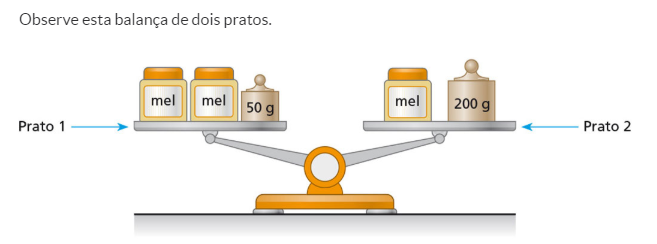 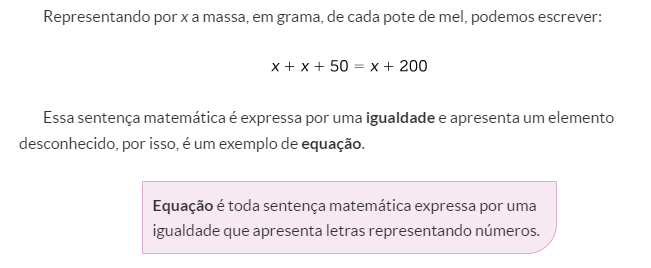 Cap.3  –  Equações
Equação
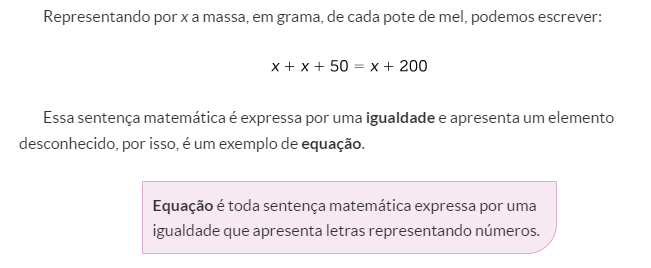 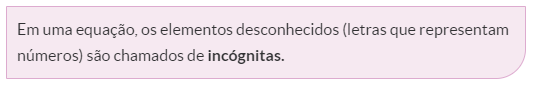 Professor Carlos EduardoMatemática 1E-mail: professoreduardohms@gmail.comObs . : No campo “Assunto” do e-mail colocar o nome do aluno e a série .